Drag and drop proofs
Instructions
Label the given information on the diagram on your worksheet!
Drag and drop the Statements and reasons to complete the proofs
Check in with your teacher when you see the stop sign
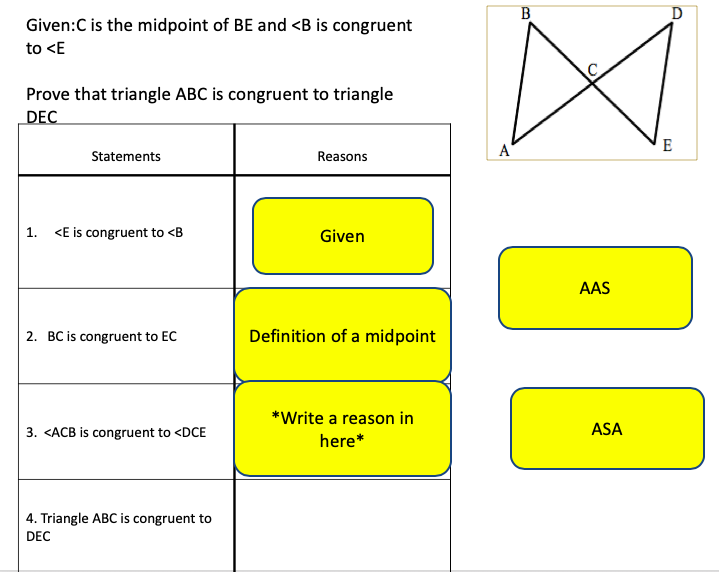 Proof 1: Label the givens and things that you can prove on your worksheet
Given: AC = DC and AB//DE

Prove: triangle BCA is congruent to triangle ECD
Vertical angles are congruent
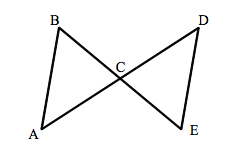 Given
ASA
Alternate angles are congruent
Corresponding angles are congruent
AAS
Proof 2: Label the givens and things that you can prove on your worksheet
Given: BE and AD bisect each other

Prove: triangle BCA is congruent to triangle ECD
Vertical angles are congruent
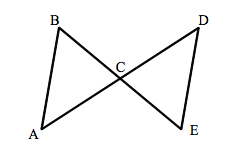 Given
AAS
Definition of a bisector
Corresponding angles are congruent
SAS
Proof 3: Label the givens and things that you can prove on your worksheet
R
Given: RV is the perpendicular bisector of ST

Prove: triangle RVS is congruent to triangle RVT
S
T
V
Shared side
Given
Definition of a bisector
RHL
Perpendicular lines form congruent right angles
SAS
ASA
Vertical angles
Proof 4: Label the givens and things that you can prove on your worksheet
R
Given: RV bisects <SRT and <S = <T

Prove: triangle RVS is congruent to triangle RVT
S
T
V
Shared side
Given
Given
Definition of a bisector
RHL
Perpendicular lines form congruent right angles
AAS
ASA
Vertical angles
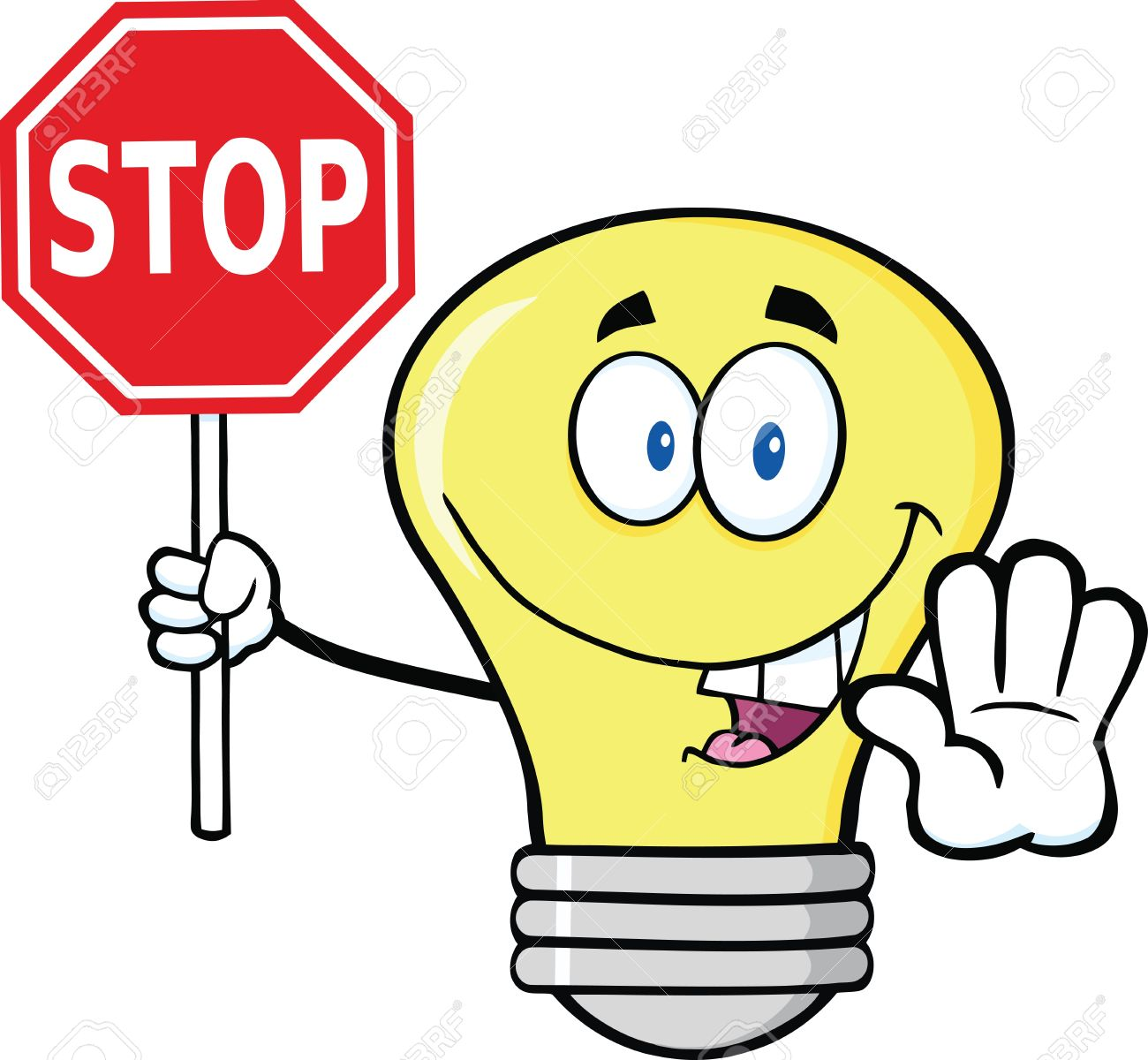 Time to compare with the person next to you
If you disagree with any, or are unsure, check in with a teacher

NEXT: You will now have some blank tiles you will need to fill in yourself
“Fill in your own statement”
“Fill in your own reason”
Proof 5: Label the givens and things that you can prove on your worksheet
Given: BC = DC and <EDC = <ABC
Prove: Triangle ABC =  Triangle EDC
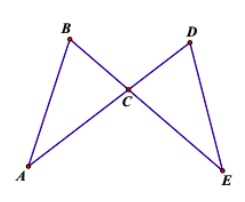 Shared Angle
Enter your own statement here
Given
Given
AAS
Definition of a bisector
Enter your own reason here
SAS
alternate interior angles
Corresponding angles
ASA
Proof 6: Label the givens and things that you can prove on your worksheet
Given: BC = DC and EC = AC
Prove: Triangle ABC =  Triangle EDC
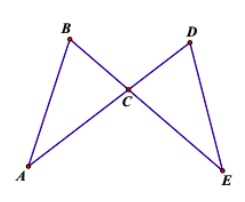 Shared Angle
Given
Given
AAS
Definition of a bisector
Enter your own reason here
SAS
alternate interior angles
Enter your own statement here
Corresponding angles
ASA
Proof 7: Label the givens and things that you can prove on your worksheet
Given: LO and PM bisect each other
Prove: Triangle LNM =  Triangle ONP
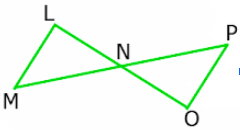 Vertical angles are congruent
Given
Given
AAS
Enter your own statement here
Definition of a bisector
SAS
alternate interior angles
Enter your own reason here
ASA
Corresponding angles
Proof 8: Label the givens and things that you can prove on your worksheet
Given: LM // OP and LO bisects PM
Prove: Triangle LNM =  Triangle ONP
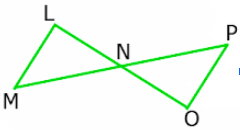 Vertical angles are congruent
Given
Enter your own reason here
Given
AAS
Definition of a bisector
SAS
Enter your own statement here
Corresponding angles
ASA
Proof 9: Label the givens and things that you can prove on your worksheet
Given:<G = <I and FH bisects <GFI
Prove: triangle IFH =  GFH
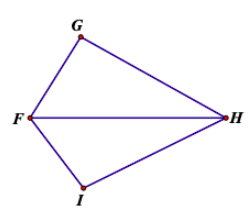 Shared side
Given
Given
Enter your own statement here
Definition of a bisector
AAS
SAS
ASA
Enter your own reason here
Corresponding angles
Proof 9: Label the givens and things that you can prove on your worksheet
Given: FH bisects <GFI and <GHI
Prove: triangle IFH =  GFH
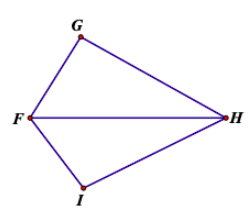 Shared side
Given
Given
Enter your own statement here
Definition of a bisector
AAS
SAS
ASA
Enter your own reason here
Corresponding angles
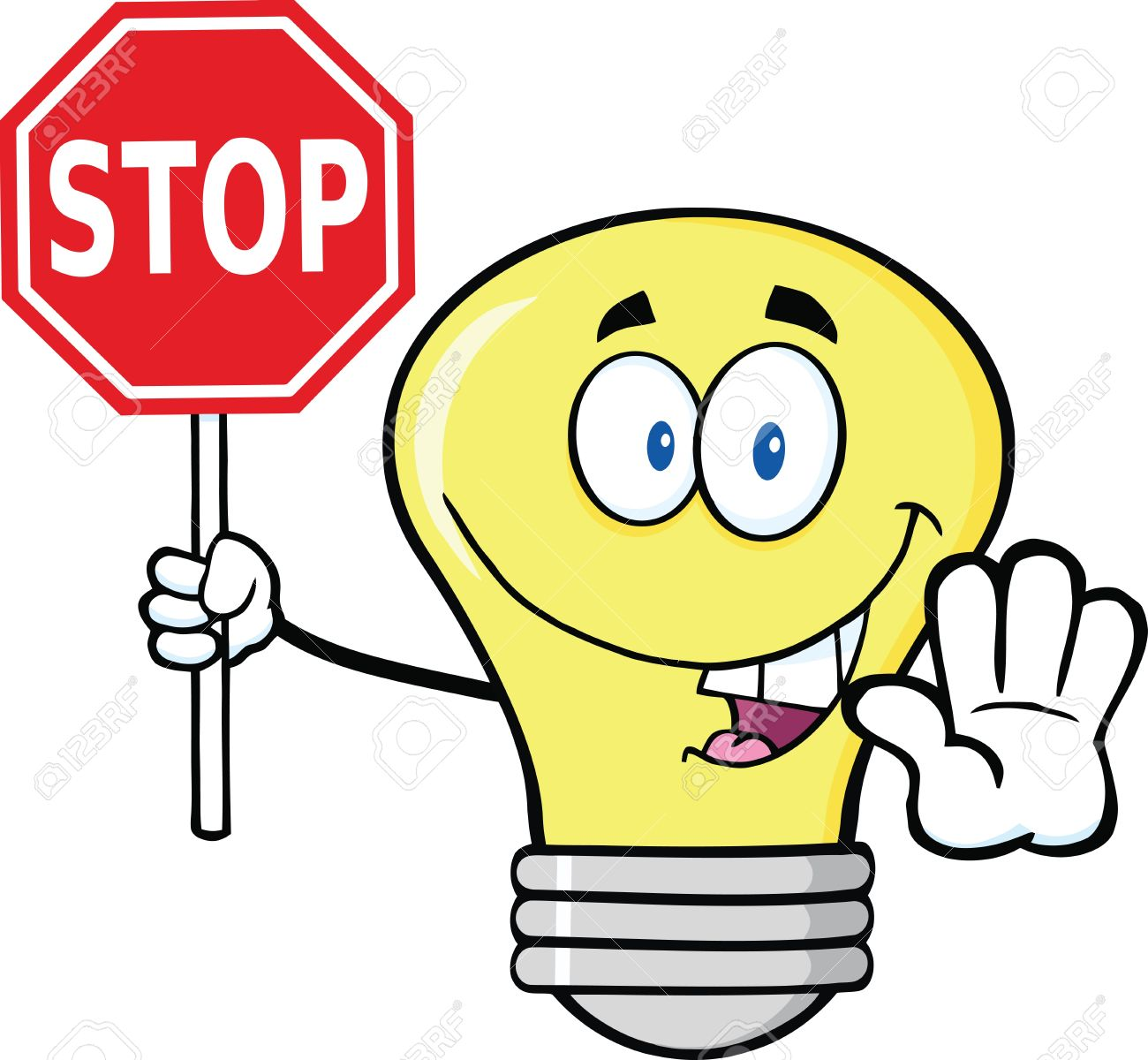 Time to check in!How did you do?
Collect the paper proofs from your teacher
You can save your powerpoint to go through with your teacher 
If you have time remaining you can start tonight’s homework on Edpuzzle